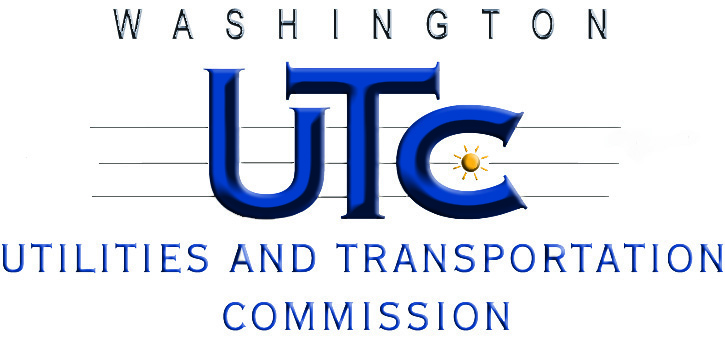 UTC Fuel Surcharge Inquiry - consider whether to adopt, by rule, methods for determining the circumstances under which it will permit solid waste, auto transportation and ferry companies to impose a surcharge for fuel costs and the methods of calculating any such fuel surcharge in WAC 480-07, WAC 480-30, WAC 480-51 and WAC 480-70
Regulatory Services Division
David Gomez, Deputy Assistant Director

January 20, 2011
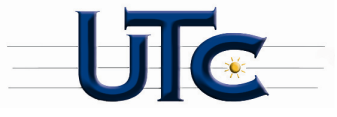 Fuel Surcharge Inquiry
AGENDA
9:30 to 9:45	Introductions/Workshop Objectives
9:45 to Noon	General Discussion (all industries present)
Recap of Workshop #1
Industry’s Proposed Methods
SeaTac Shuttle – Company specific UPS / Fed Ex Style Index 
Capital Aeroporter- Retain existing method, but remove 1% Band
Retain existing method
Commission Staff’s Proposed Methods
Phase Out – Rate Cases or Single Item Adjustments via petition
Rolling 12-month Average or rate case base, whichever is greater.
Separate fuel cost component for all rates, fares and charges.
Next steps
Noon to 1:00	Lunch (on your own)
1:00 to 3:00	Additional time (if required)
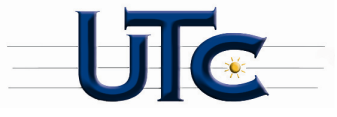 Fuel Surcharge Inquiry
Recap of Workshop #1 
23 of the 89 companies that were noticed about the commission's proposed rulemaking (CR-101) responded with either comments or data. All of the comments received supported the continued retention of the fuel surcharge mechanism set to expire on January 31, 2011.





Solid Waste Companies
The fuel surcharge should remain in effect for the haulers whose fuel costs are a higher percentage of their total cost.
If the basis of determining eligibility for a fuel surcharge is based on gross revenues, then disposal fees should be backed out because the amounts vary significantly throughout the state and the companies effectively do not profit from that income.
Fuel price volatility continues into the future which requires the current process to remain in place.
The current fuel surcharge process saves staff and company resources.
Fuel price volatility affects smaller to medium-sized haulers the most, especially in rural areas with low disposal fees and long collection routes.
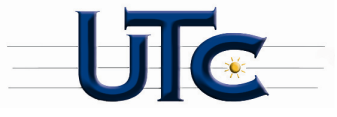 Fuel Surcharge Inquiry
Recap of Workshop #1 
Auto Transportation
There is a general reluctance by operators to file for a general rate case because of the time and effort involved and perhaps also the expense if lawyers and accountants become involved and likely lead to two possible unwanted outcomes; a reduction in profit or an increase in fares to the riding public.
Fuel price volatility continues into the future which requires the current process to remain in place.
Fuel surcharges are not considered general rate (fare) increases and are a pass-through as specified in WAC 480-30-421 (2) (a).
The commission has no authority under RCW 81.68.030 to regulate profits or profit margins of auto transportation companies. Fares are secondary to the manipulation of profits and are a restraint upon commerce.
The industry is healthy without having to raise their fares to customers. Therefore, is no compelling reason to change the status quo. 
A surcharge mechanism as an acceptable method to adjust the most volatile part of their cost structure in a way that customers understand and accept. 
Washington airporters have the lowest fares in the world.
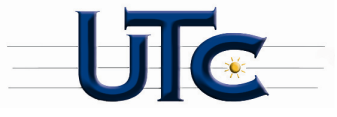 Fuel Surcharge Inquiry
Industry proposed methods
SeaTac Shuttle – Company specific UPS / Fed Ex Style Index
Loosely based on the method in use for United States Parcel Service and FedEx. 
As of February 1, 2011, the most recent surcharge in effect for each company choosing to participate will be the starting point for implementation.
Single approval required, company adjusts surcharge based on current fuel price.





  


Capital Aeroporter- Retain existing method, but remove 1% Band
Others - Retain existing method
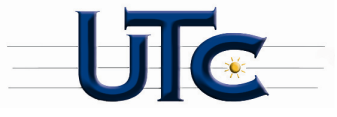 Fuel Surcharge Inquiry
Commission staff’s proposed methods
Phase Out – Rate Cases or Single Item Adjustments via petition.
Rolling 12-month average or rate case base, whichever is greater.
Separate fuel cost component for all rates, fares and charges
Each rate, fare and charge published in the company’s tariff would have two components; a “fuel” component and an “all-other” component. 
Fuel costs would be tracked over a period of time (e.g. six or twelve months) and “trued-up” using a deferred accounting mechanism. 
The fuel component would increase and decrease with the cost of fuel. The fuel expense would not be included in calculating a company’s revenue requirement under the operating ratio methodology, used in the auto transportation and commercial ferry industries, or the Lurito-Gallagher methodology, used in the solid waste industry. 
This methodology would guarantee the company will recover all of its fuel expense in exchange for the company’s opportunity to earn a return / profit on the guaranteed fuel expense.
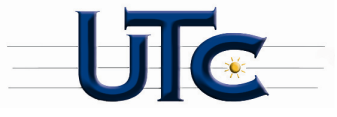 Fuel Surcharge Inquiry
QUESTIONS/COMMENTS/NEXT STEPS